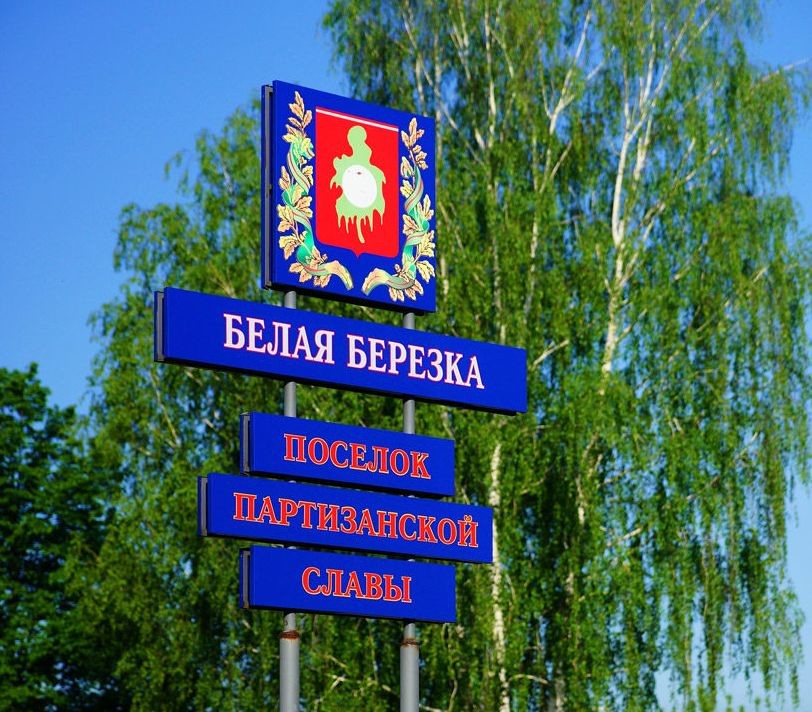 Проект по окружающему миру
           Мой родной поселок-
      « Белая Берёзка»
                   Выполнил ученик 2-В класса 
                                     Курьяков Артём
       Учитель: Радченко О.А.
Хороша, невелика,
		Красоты неброской,
		Приютилась у Десны
		Белая Берёзка!
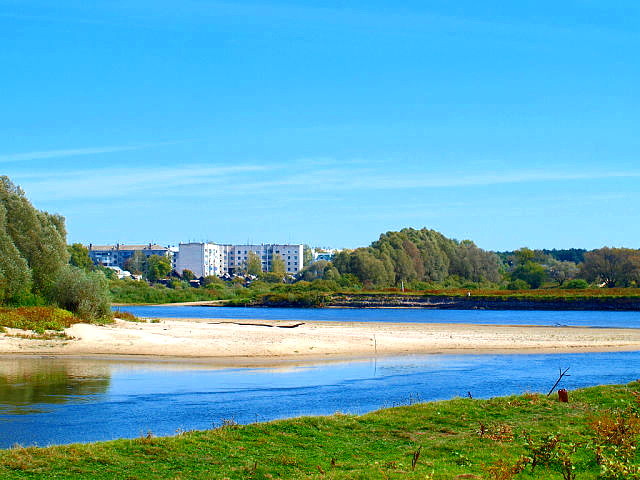 Я живу в посёлке с красивым названием « Белая Берёзка» . Наш посёлок был  основан в 1915 году.  Первое название было - Хутор Белая Берёзка . Одним из первых жителей был  Г.Е. Коваленко.
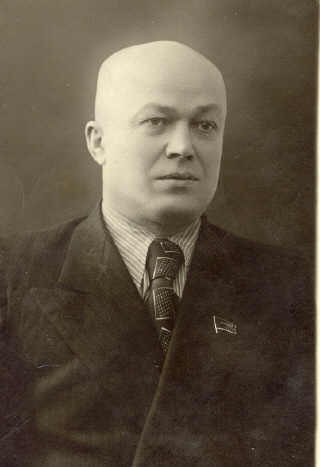 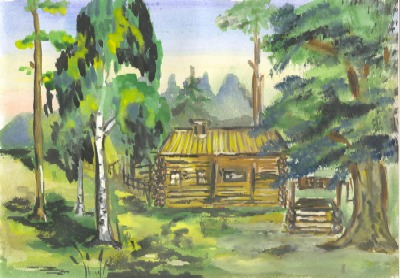 Посёлок рос. Строились дома, больница , школы, детские сады  и завод.  Нашему поселку присвоено звание « Посёлок партизанской  славы»
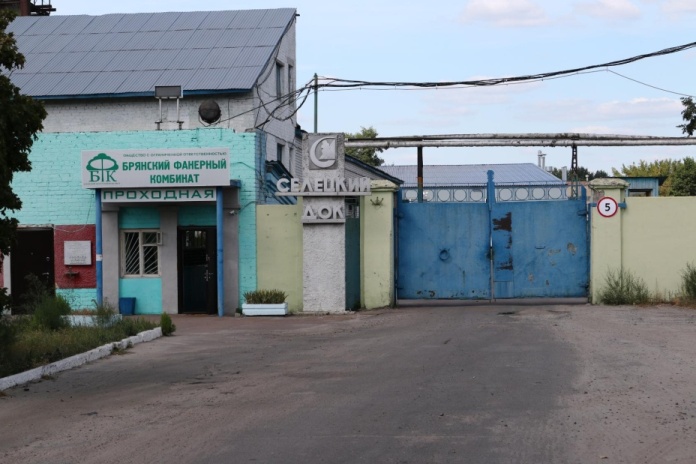 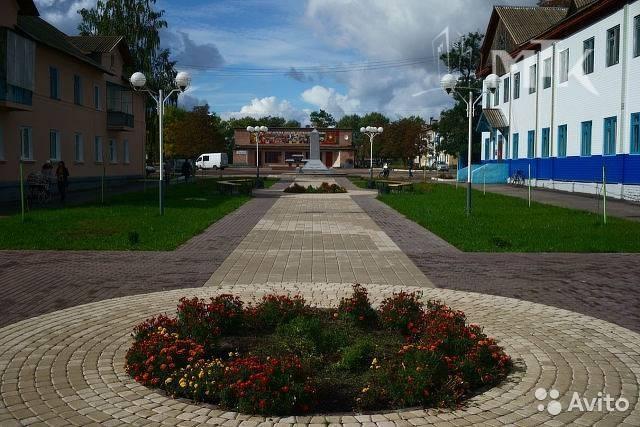 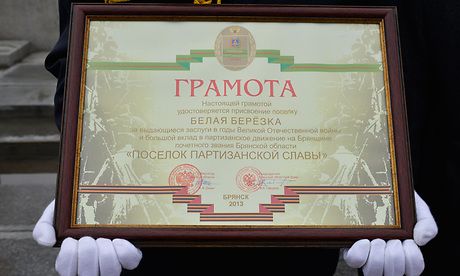 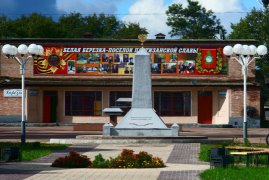 В нашем посёлке много достопримечательностей: церковь, памятники павшим героям и воинам, фонтан, три дорожки.
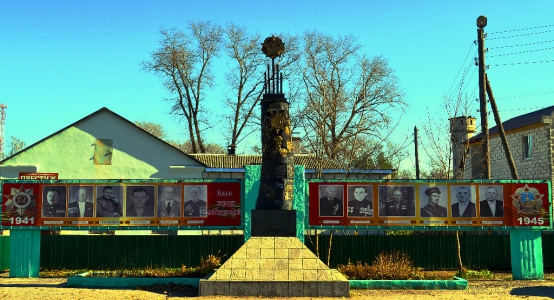 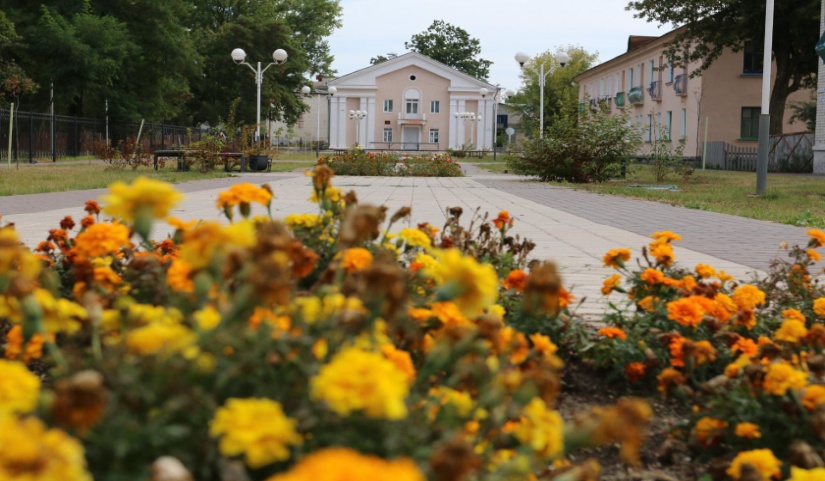 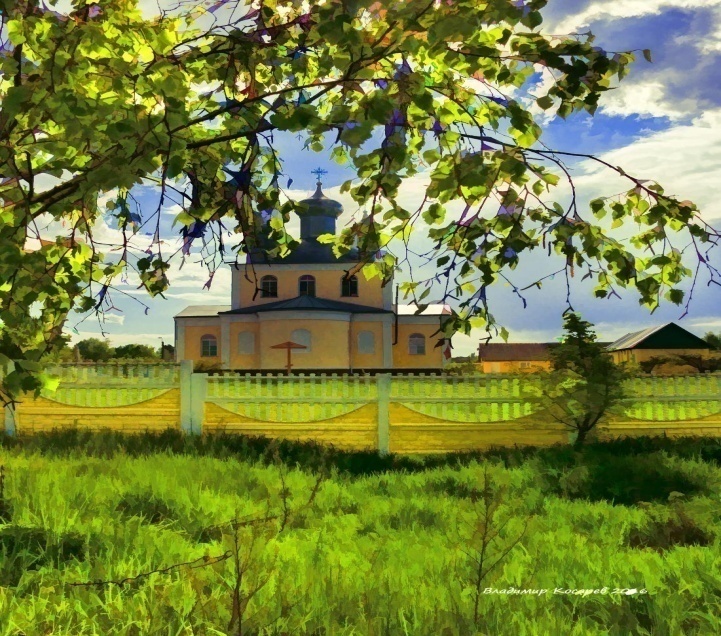 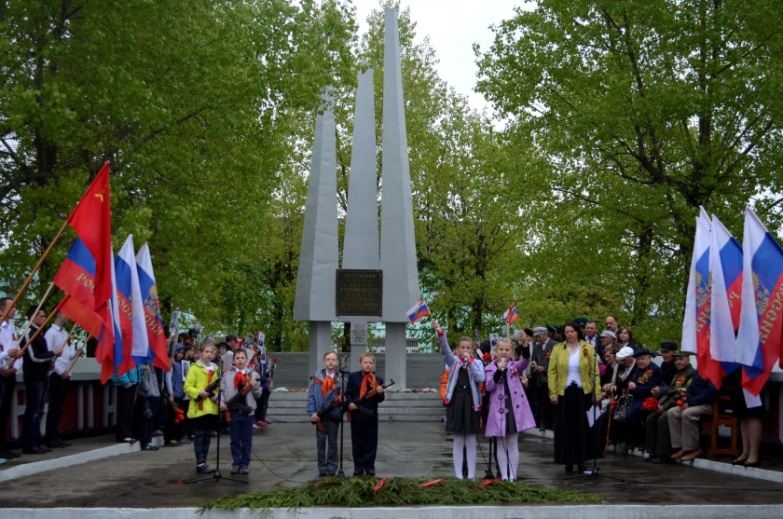 Наш посёлок расположен на  берегу реки Десна. У нас красивая и живописная природа.
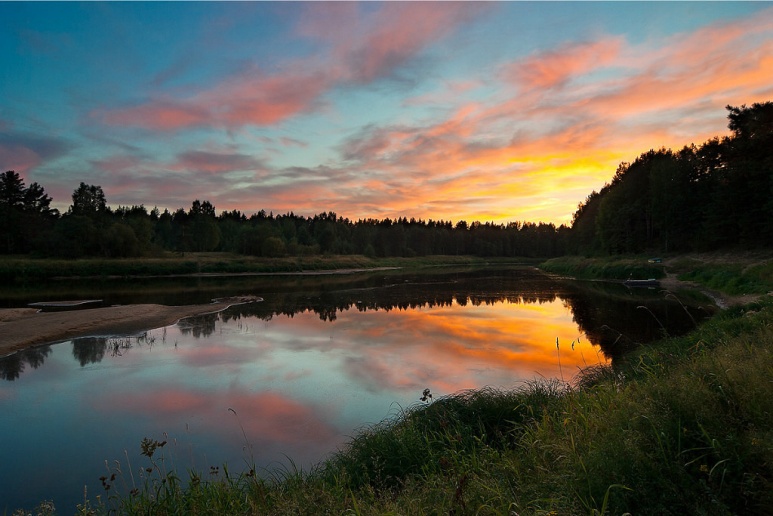 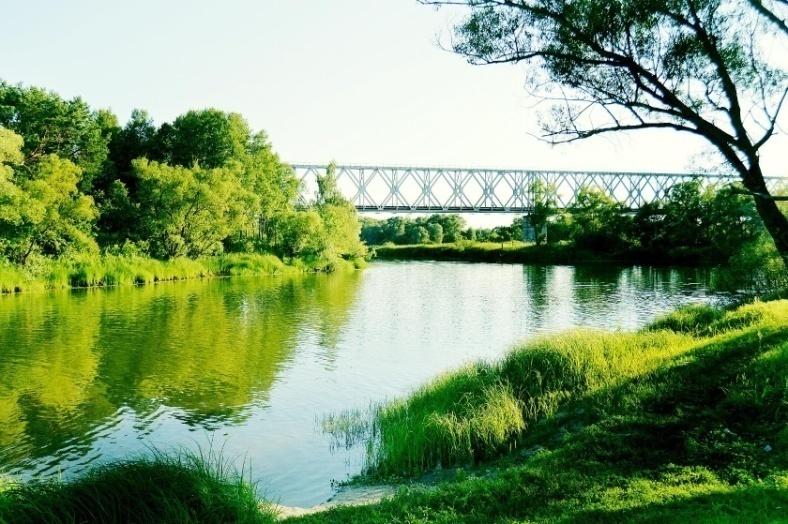 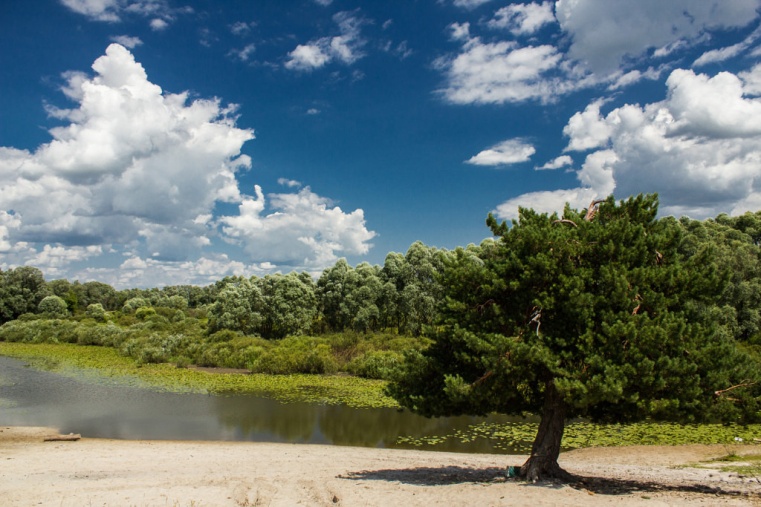 В нашем лесу много ягод и грибов. В реке много всякой рыбы.
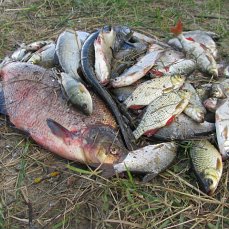 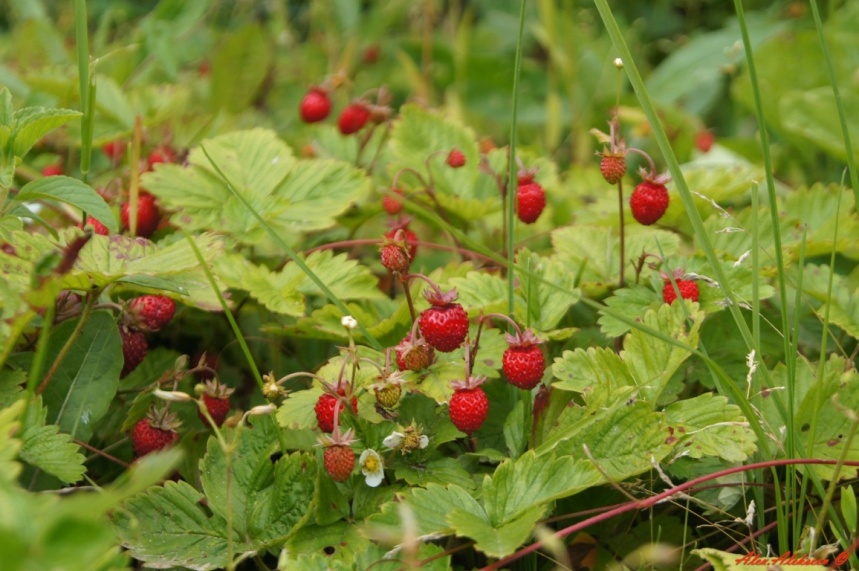 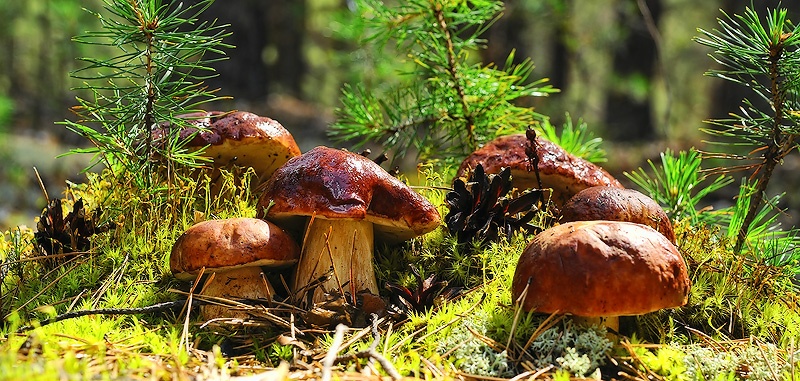 Я люблю свой посёлок и горжусь им. Здесь живёт моя семья, мои друзья. Это моя малая Родина.
Горжусь посёлком я своим!
Его в обиду не дадим.
Нам нужно всем учиться,
Чтоб в жизни утвердиться.